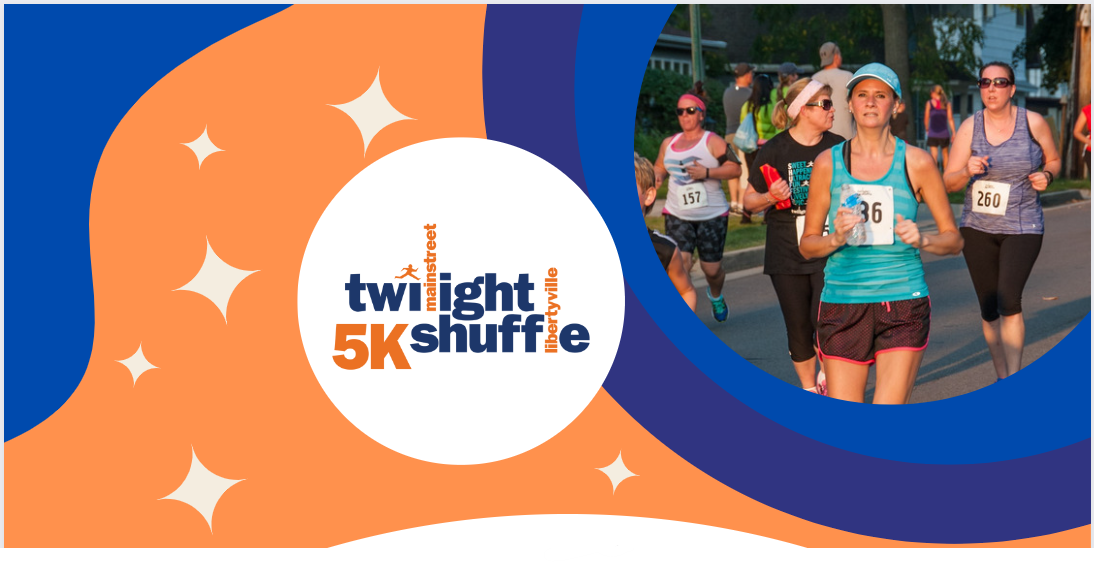 Libertyville MainStreet Twilight Shuffle 5K Day-Of Planning
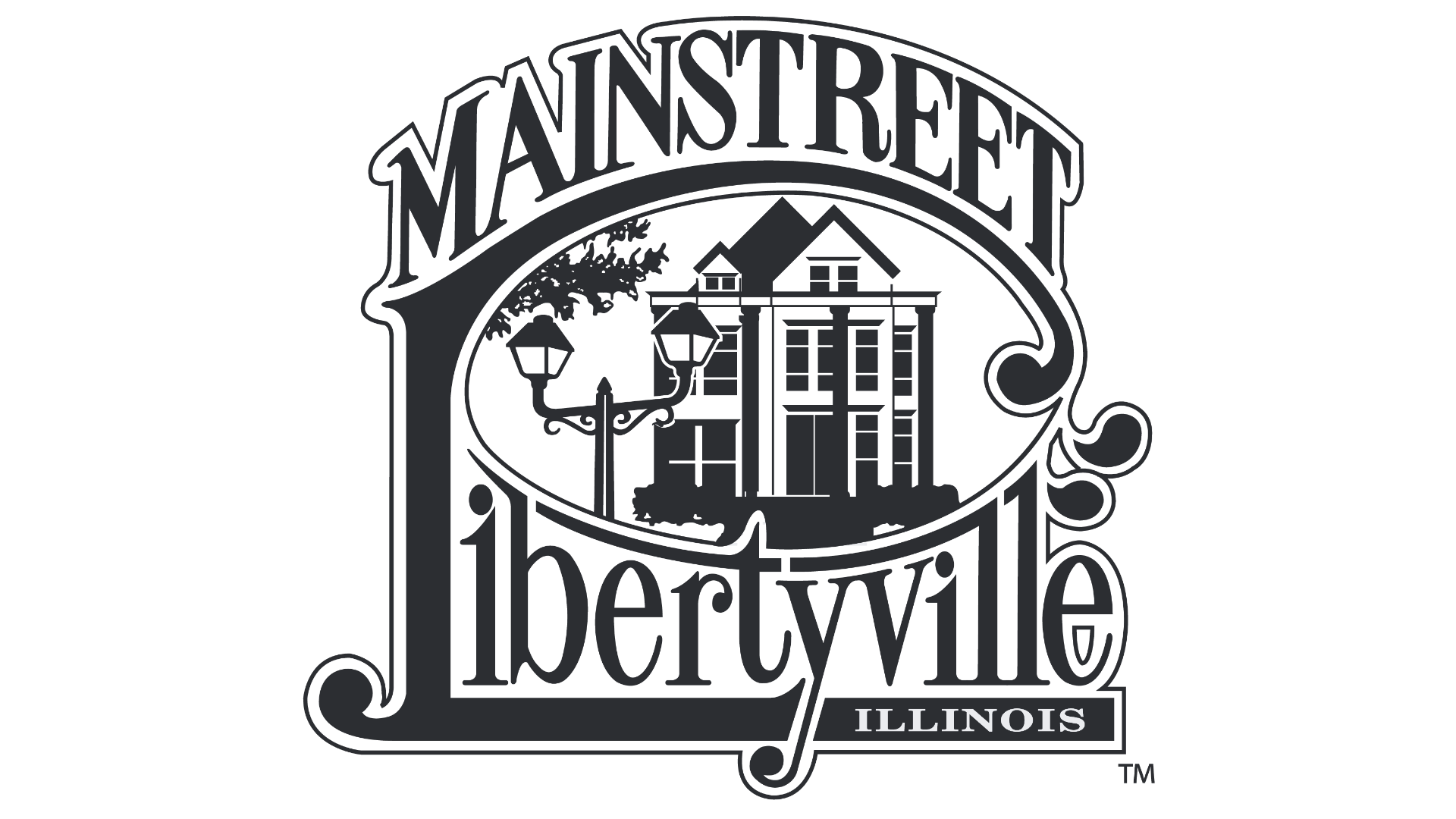 Beth Gallery – Isolated Timeline 


8:00am – 12:00am (Beth/Liz)
	Delivery of Tables/Chairs/Toilets
	Location: Commuter Parking Lot

12:00am – 2:00pm (Beth/Anna/Liz/Derrick/Terry)
	Table/Chair/Tent set-up
	Location: Commuter Parking Lot

2:45pm (Beth/Liz)
	Prep for Sponsorship Expo Arrival
	Location: Commuter Parking Lot

3:00pm (Beth/Terry)
	Begin setting up course signage
	Location: Twilight Shuffle Course 
	  
5:00pm (Beth/Terry) 
	Course set-up complete
	Location: Twilight Shuffle Course 

5:45pm
	Mayor Arrives 
	Location: Commuter Parking Lot

6:00pm
	Post-Race Party / set-up
	Location: DeVille
Anna Gross – Isolated Timeline 


12:00am – 2:00pm (Beth/Anna/Liz/Derrick/Terry)
	Table/Chair/Tent set-up
	Location: Commuter Parking Lot

2:00pm
	Pick up food/water from Sunset Foods
	Location: Sunset Foods

3:00pm (Anna/Liz)
	Manage Sponsorship Expo
	Location: Commuter Parking Lot
	  
4:00pm
	Timing Company Arrives 
	Location: Liberty Theater Parking Lot

6:45pm (Anna/Terry)
	Finish Line Awards
	Location: Commuter Parking Lot

7:00pm
	Post-Race Party / set-up
	Location: DeVille
Liz Knachel – Isolated Timeline 

8:00am – 12:00am (Liz/Beth)
	Delivery of Tables/Chairs/Toilets
	Location: Commuter Parking Lot

12:00am – 2:00pm (Beth/Anna/Liz/Derrick/Terry)
	Table/Chair/Tent set-up
	Location: Commuter Parking Lot

2:30pm-5:00pm (Derrick/Liz) 
	Packet Pick-Up
	Location: Commuter Parking Lot

2:45pm (Liz/Beth)
	Prep for Sponsorship Expo Arrival
	Location: Commuter Parking Lot

3:00pm (Liz/Anna)
	Manage Sponsorship Expo
	Location: Commuter Parking Lot
	  
4:00pm 
	Manage DJ
	Location: Commuter Parking Lot

5:00pm (Liz/Derrick)
	Volunteers arrive / Heather’s gym warm up
	Location: Commuter Parking Lot

6:00pm
	Post-Race Party / set-up
	Location: DeVille
Derrick Moy – Isolated Timeline 


12:00am – 2:00pm (Beth/Anna/Liz/Derrick/Terry)
	Table/Chair/Tent set-up
	Location: Commuter Parking Lot

2:00pm
	Prep to move packets to new location
	Location: Commuter Parking Lot

	  
2:30pm-5:00pm (Derrick/Liz) 
	Packet Pick-Up
	Location: Commuter Parking Lot

5:00pm (Derrick/Liz)
	Volunteers arrive / Heather’s gym warm up
	Location: Commuter Parking Lot

6:00pm
	Post-Race Party / set-up
	Location: DeVille
Terry Gross – Isolated Timeline
Kal / Nicole  – Isolated Timeline 



8:00am – 2:00pm (Kal/Nicole)
	Packet Pick-Up
	Location: 847 Running Company

2:00pm
	Prep to move packets to new location
	Location: Commuter Parking Lot

	  
5:00pm – 5:30pm (Kal/Nicole) 
	Little Dipper Race Assistance 
	Location: Commuter Parking Lot

5:30pm (Kal/Nicole)
	Post-Race Party / set-up
	Location: DeVille
12:00am – 2:00pm (Beth/Anna/Liz/Derrick/Terry)
	Table/Chair/Tent set-up
	Location: Commuter Parking Lot	  

3:00pm (Terry/Beth)
	Begin setting up course signage
	Location: Twilight Shuffle Course 
	  
5:00pm (Terry/Beth) 
	Course set-up complete
	Location: Twilight Shuffle Course 

6:45pm (Anna/Terry)
	Finish Line Awards
	Location: Commuter Parking Lot

7:00pm
	Post-Race Party / set-up
	Location: DeVille
Volunteer Management (847 Packet Pick-Up Volunteers)

Timeline
8:00am - Volunteers need to be at 847 Running Company 
2:00pm - Packet will move to Start/Finish Line


Location: 847 Running Company

Course Volunteers include: (2 total volunteers)

Emma Liu (1 Spot) 
Sayuri Deshpande (1 Spot)
847 Packet Pick-Up Email to Volunteers 


 
 
Hello Twilight Shuffle Volunteers, 
 
 
Thank you for volunteering for the MainStreet Libertyville Twilight Shuffle Packet Pick-Up at 847 Running Company. Please plan on arriving Sunday, September 4 around 8am at 847 Running Company located 406 N. Milwaukee Ave, Libertyville, IL 60048. 
 
You will be provided a volunteer shirt to wear during your assignment. Your duties will be to pass out packets that will include race numbers, goodie bags, T-shirts, to pre-registered race participants. 

All supplies will be provided to you. This is a fun and busy assignment and we really appreciate your willingness to help! 
 
Please don’t hesitate to contact us via email if you have any questions. 
 
See you tomorrow! 
 
XXXXX
Volunteer Management (Start/Finish Packet Pick-Up Volunteers)

Timeline
2:30pm - Volunteers need to be at Start/Finish Line 
4:45pm - Packet Pick-Up will end

Location: Start/Finish Line 

Course Volunteers include: (3 total volunteers)

Steve Henderson (1 spot)
Jaclyn Gore (1) 
Aman Muhammed (1)
Start/Finish Packet Pick-Up Email to Volunteers 


 
 
Hello Twilight Shuffle Volunteers, 
 
 
Thank you for volunteering for the MainStreet Libertyville Twilight Shuffle Packet Pick-Up at the Start/Finish line. Please plan on arriving Sunday, September 4 around 2:30pm at the start/finish line located at Newberry and Milwaukee Avenues, across from the Liberty Theater. 

You will be provided a volunteer shirt to wear during your assignment. Your duties will be to pass out packets that will include race numbers, goodie bags, T-shirts, to pre-registered race participants. All supplies will be provided to you and you can check in with Derrick Moy and Elizabeth Knachel at the volunteer check-in table. This is a fun and busy assignment and we really appreciate your willingness to help! 
 
Please don’t hesitate to contact us via email if you have any questions. 
 
See you tomorrow! 
 
XXXXX
Volunteer Management (Course Volunteers)

Timeline
5:00pm - Volunteers need to be at Volunteer Table 
7:15pm - Race ends – Signs come down

Please be at the Volunteer Table before 5pm to direct your volunteers to the correct course locations. 

Course Volunteers include: (48/55)
Course Email to Volunteers
 
 
Hello Twilight Shuffle Course Volunteers, 
 
 
Attached you will find information about your course assignment and duties for the MainStreet Libertyville Twilight Shuffle 5K this Sunday. Below is a timeline and attached course map to help direct you to your assigned spot. Please locate your assigned position and review the detailed instructions. 
 
Please plan on reporting to the start/finish line at 5pm and look for the Volunteer Check-In sign. You will check in with Derrick Moy and Elizabeth Knachel and they will give you your safety vest and volunteer T-Shirt. Then proceed to your assigned spot on the course. The course closes at 7pm, some of you will be done before then. If you can, please return your safety vest to the start/finish line. If you forget to return it, you can drop it off to the MainStreet office, 150 E. Cook Ave, suite 102, next week. 
 
You are one of the most important volunteers of the event. Not only do we need you to direct the participants and keep them safe on the route, but you provide support and encouragement to the participants when they need it the most. So, don’t be shy about getting loud and cheering on your neighbors and friends! 
 
If you have any questions, please don’t hesitate to email or call/text us. 
 
Thank you for all you do to help make the Twilight Shuffle a fantastic event!
 
XXXXX
 
 
Important Contact Information 
 
Race Director – Anna Gross - (847) 650-0658
Race Course Director – Terry – (847) 910-0913
Volunteer Coordinator 
Derrick Moy – (847) 370-1539
Elizabeth Knachel – (847) 769-2151
Volunteer Management (Food/Water Volunteers)

Timeline
5:30pm  - Volunteers need to be at Volunteer Table 
7:30pm - Clean up

Location: Start/Finish Line 


Food/Water Volunteers include: (21 total volunteers)

Cindy Park (1 spot)
Luca Flore (1)
CJ Villani (1)
Owen (1) 
Ryan Shlitt (1) 
Tony Giamis (7) 
Jason Brown (7)
Aman Muhammed (1) 
Sara Johnson (1)
Food and Water Station Email to Volunteers 


 
 
Hello Twilight Shuffle Volunteers, 
 
 
Thank you for volunteering for the MainStreet Libertyville Twilight Shuffle food and water station. This is a very important role to keep our runners hydrated and happy. Please plan on arriving Sunday, September 4 around 5:15-5:30pm at the start/finish line located at Newberry and Milwaukee Avenues, across from the Liberty Theater. 
 
You will be provided a volunteer shirt to wear during your assignment. Your duties will be to prepare the water for the participants. All supplies will be provided to you and you can check in with Derrick Moy and Elizabeth Knachel at the volunteer check-in table. Once the race has started, we will ask a few of you to help put out the food for the finishers. This is a fun and busy assignment and we really appreciate your willingness to help! 
 
Please don’t hesitate to contact us via email if you have any questions. 
 
See you tomorrow! 
 
XXXXX
Volunteer Management (Post-Race Party Volunteers)

Timeline
5:30pm  - Volunteers need to be at Volunteer Table
5:45pm - 6:00pm - Volunteers should be at DeVille to assist with set-up
6:30pm - Volunteers manage race sign in and distribute drink/food tickets 
8:30pm – Party ends

Location: Pizzeria DeVille

Post-Race Volunteers include: (11 total volunteers)
Andi Colosi (2 spots)
Maggie Frisch (2)
Derrick Moy (1)
Lisa Daniels (2)
Shannon Paolella (4)
Post-Race Party Email to Volunteers 


 
 
Hello Twilight Shuffle Volunteers, 
 
 
Thank you for volunteering for the MainStreet Libertyville Twilight Shuffle Post-Race Party at Pizzeria DeVille! Please plan on arriving Sunday, September 4 around 5:15-5:30pm at the start/finish line located at Newberry and Milwaukee Avenues, across from the Liberty Theater. 
 
You will be provided a volunteer shirt to wear during your assignment. Your duties will be to admit runners and their families into the post-race party behind Pizzeria DeVille, distribute food and drink tickets and help serve food and soft drinks. All supplies will be provided to you and you can check in with Derrick Moy and Elizabeth Knachel at the volunteer check-in table. This is a fun and busy assignment and we really appreciate your willingness to help! 
 
Please don’t hesitate to contact us via email if you have any questions. 
 
See you tomorrow! 
 
XXXXX
Volunteer Management (Post-Race Clean Up Volunteers)

Timeline
6:45pm  - Volunteers need to be at Volunteer Table to being clean up 
8:45pm – Clean up ends 

Location: Start/Finish Line 

Post-Race Clean Up Volunteers include: (8 total volunteers)
Cindy Park (1 spot) 
Derrick Moy (1)
Steve Henderson (1) 
Aman Muhammed (1) 
Lauren Rollins (1) 
Nathan Shinn (1) 
Aaron Osterman (1) 
Charles Verkoulen (1)
Post-Race Clean Up Email to Volunteers 


 
 
Hello Twilight Shuffle Volunteers, 
 
 
Thank you for volunteering for the MainStreet Libertyville Twilight Shuffle Post-Race Clean Up! Please plan on arriving Sunday, September 4 around 6:45pm at the start/finish line located at Newberry and Milwaukee Avenues, across from the Liberty Theater. 
 
You will be provided a volunteer shirt to wear during your assignment. Your duties will be to clean up at the start/finish line after the completion of the Twilight Shuffle. All supplies will be provided to you and you can check in with Derrick Moy at the volunteer check-in table. This is a very important assignment and we really appreciate your willingness to help! 
 
Please don’t hesitate to contact us via email if you have any questions. 
 
See you tomorrow! 
 
XXXXX